Technická univerzita vo Zvolene
Katedra hospodárskej úpravy lesa a geodézie
Viktória Čakurdová
Interpretácia prvkov lesníckeho mapovania s využitím údajov DPZ
Vedúci práce:  Bc. Ing. Miroslav Kardoš, PhD.
Konzultant práce:  Ing. Ivan Sačkov, PhD.
Ciele práce
Vykonanie vizuálnej interpretácie vybraných prvkov lesníckeho 	mapovania (cestná sieť, potoky, JPRL) s využitím údajov leteckého 	laserového skenovania a digitálnych leteckých snímok

    Vyhotovenie rastrovej reprezentácie lesných a nelesných pozemkov na  	základe klasifikovaných údajov leteckého laserového skenovania

    Zhodnotenie jednotlivých metód a výsledkov nimi dosiahnutých,  
             porovnanie s dátami z registra C-KN

    Zhodnotenie možností využitia údajov bezkontaktného zisťovania pri 	lesníckom mapovaní
Záujmové územie
Plocha v katastrálnom území Hájniky, obec Sielnica
Celková výmera územia – 499, 7 ha
Reprezentovaná zalesnená, nezalesnená i zastavaná plocha
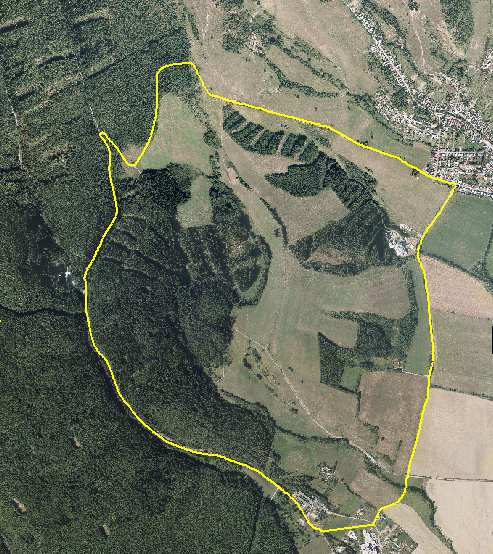 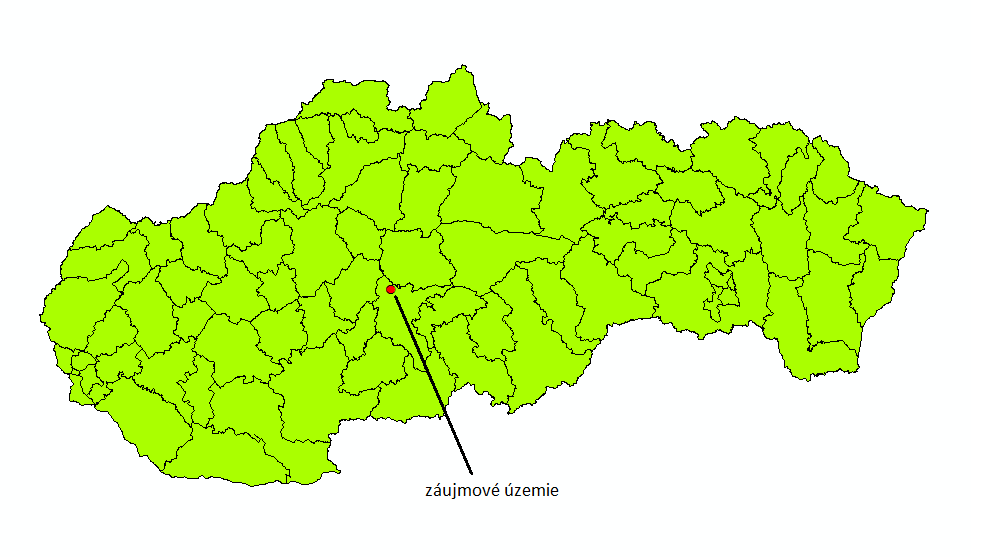 Poloha záujmového územia v rámci Slovenska
Dátové podklady
Letecké laserové skenovanie
september2011 na území Vysokoškolského
      lesného podniku, plocha 200 km² (firma Photomap)
  skener Riegl LMS Q680i 
  priemerná hustota bodov 5,3 point/ m²
  priemerná výška letu  700 m
  súradnicový systém JTSK- 03 a výškový systém Bpv
  formát súborov LAS 1.2
Riegl LMS Q680i
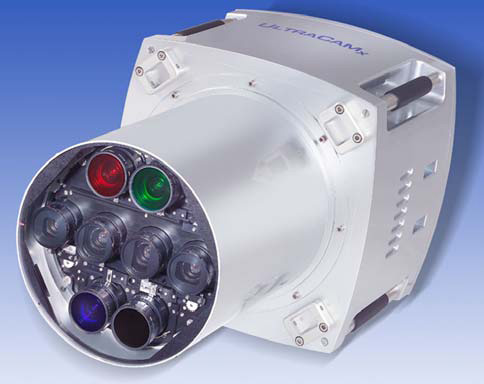 Letecké meračské snímky
september 2011 , územie o rozlohe 250 km²
  digitálna kamera UltraCam X od firmy Vexcel
   priemerná výška letu – 1800 m 
  geometrické rozlíšenie 10 cm, veľkosť pixla 7,2 μm
  rozlíšenie snímok 14430 x 9420 pixlov 
  pozdĺžny/priečny prekryt -  80% /60%
Kamera UltraCam X
Mapovanie cestnej siete
Laserové skenovanie
Letecké meračské snímky
- vektorizácia v prostredí Summit
    Evolution s grafickou nadstavbou
   Microstation V8 
-  stereometrické vyhodnocovanie 
- exportované ako *shp, *dxf súbory do
  prostredia ArcGIS Desktop 10 (ESRI)
vektorizácia cestnej siete -  DTMaster 
 využitie bočných profilov a možností
    nastavenia osvetlenia
  exportované ako shape súbory do prostredia ArcGIS Desktop 10 (ESRI)
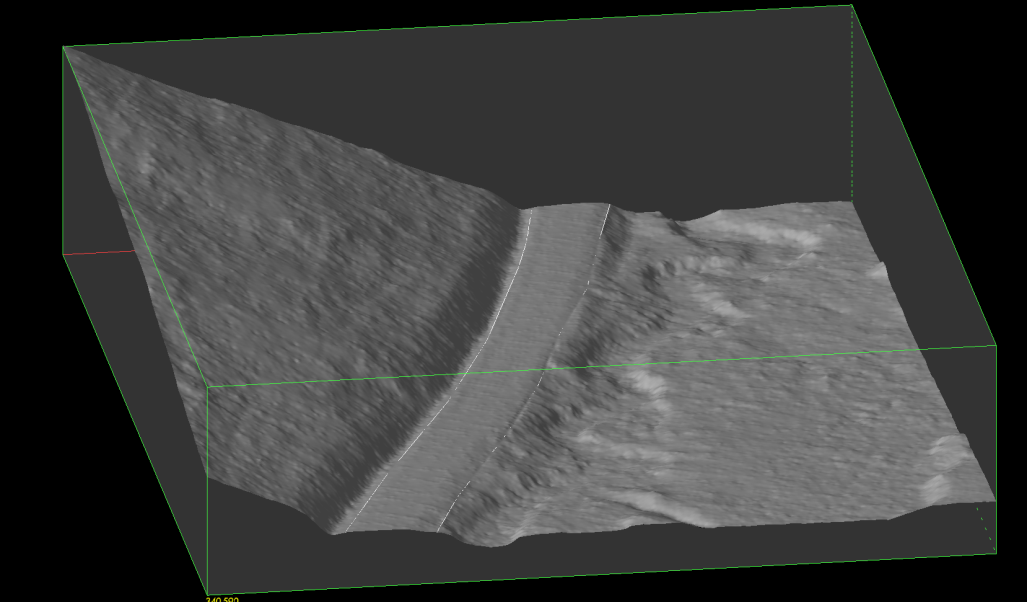 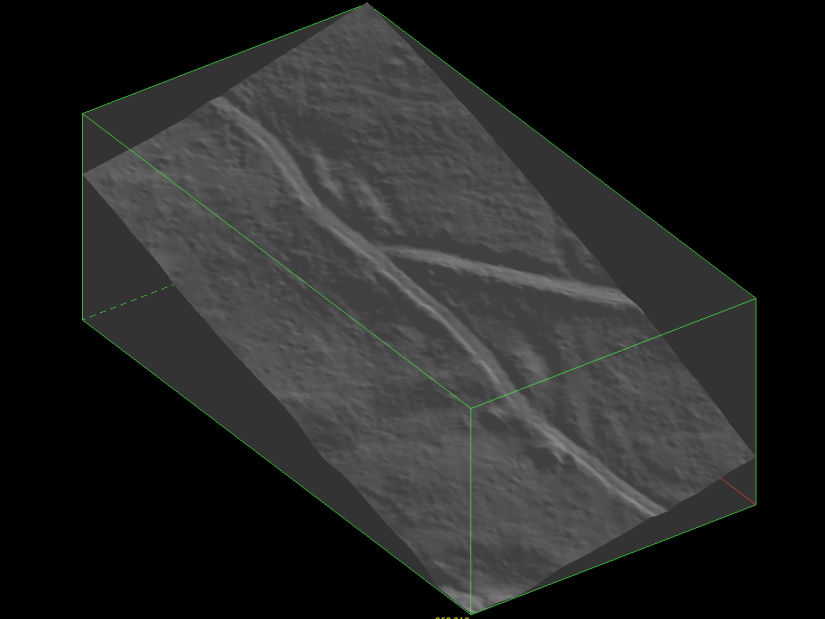 Atribúty priraďované líniovým prvkom
identifikovateľnosť línií (I1 – cesta veľmi dobre rozpoznateľná v rámci
		 DTM;  I2– cesta dostatočne rozpoznateľná v rámci DTM; I3 – cesta
		 nejednoznačne rozpoznateľná v rámci DTM) 

2.  poloha s ohľadom na lesné prostredie  (f1 – cesta nachádzajúca sa na 
	nezalesnenej ploche;  f2 – cesta nachádzajúca sa na ploche zalesnenej)

3.  kategórizácia  (1L - cesty so spevnenou vozovkou s tvrdým povrchom, vyhovujú
	 celoročnému odvozu dreva, 2L - cesty s pomiestne spevneným 
	povrchom, vyhovujú sezónnemu odvozu, 3L – približovacie
	cesty a poľné cesty na nezalesnenom území)

4.  zhodnosť identifikácie ciest z rôznych dátových zdrojov úplná zhoda (úseky 
	dobre identifikovateľné z dát ALS ako aj z dát LMS) čiastočná (úseky
	 dobre identifikovateľné z dát ALS, avšak iba čiastočne z dát LMS 
	(viditeľná len jedna strana cesty), žiadna a)úseky dobre identifikovateľné
	 z dát ALS, avšak z dát LMS vôbec, žiadna b) dobre identifikovateľné 
	z dát LMS a z dát ALS vôbec
Mapovanie vodných tokov z laserového skenovania
vektorizácia cestnej siete -  DTMaster 
využitie bočných profilov a možností nastavenia osvetlenia
  exportované ako shape súbory do prostredia ArcGIS Desktop 10 (ESRI)
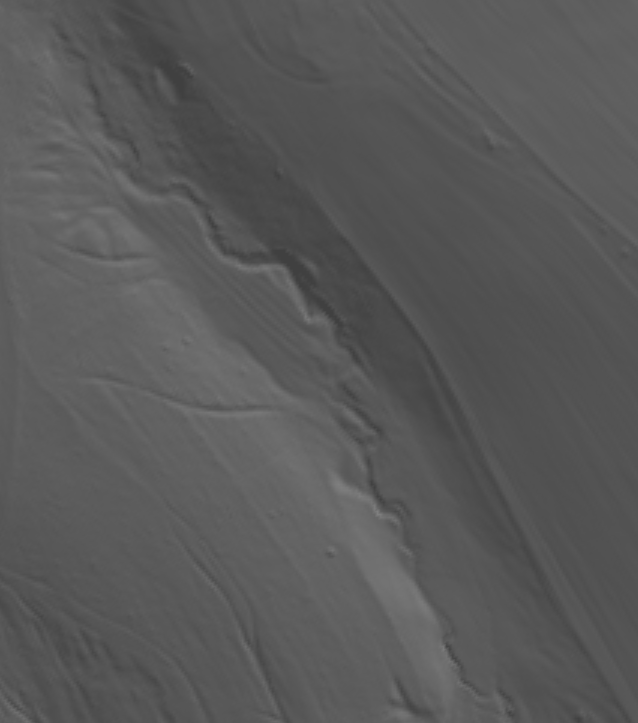 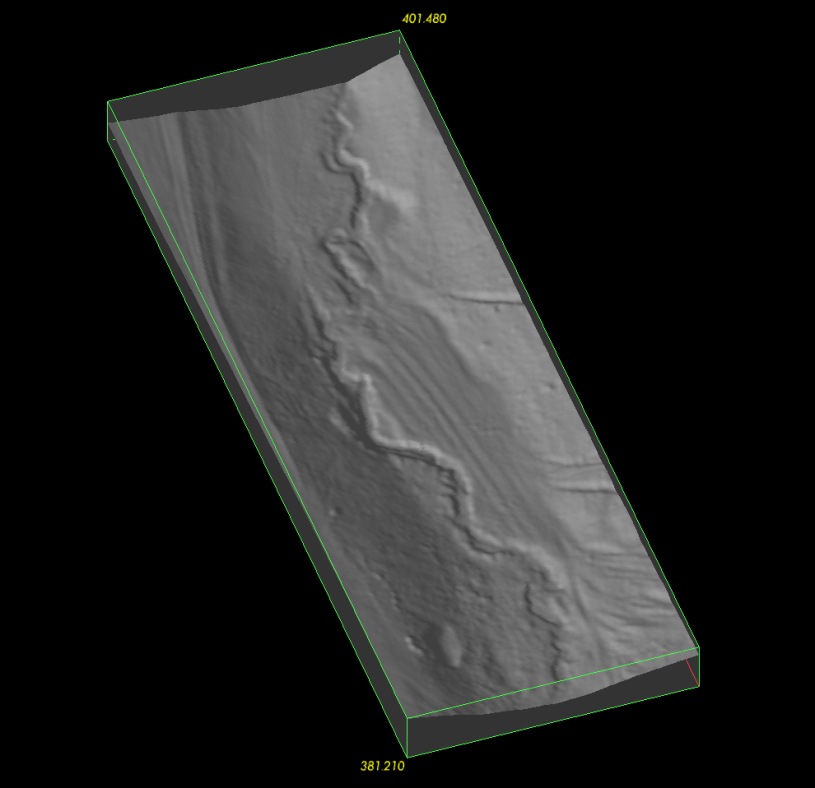 Koryto potoka viditeľné na DTM
Bočný profil
Mapovanie lesných porastov z laserového skenovania manuálne
vektorizácia porastových okrajov -  DTMaster + stereomodel 
  využitie bočných profilov 
  exportované ako shape súbory do prostredia ArcGIS Desktop 10 (ESRI)
  líniové prvky v prostredí Editor (ArcMap) splanarizované a vytvorené
     polygóny reprezentujúce lesné porasty
-  výpočet výmer
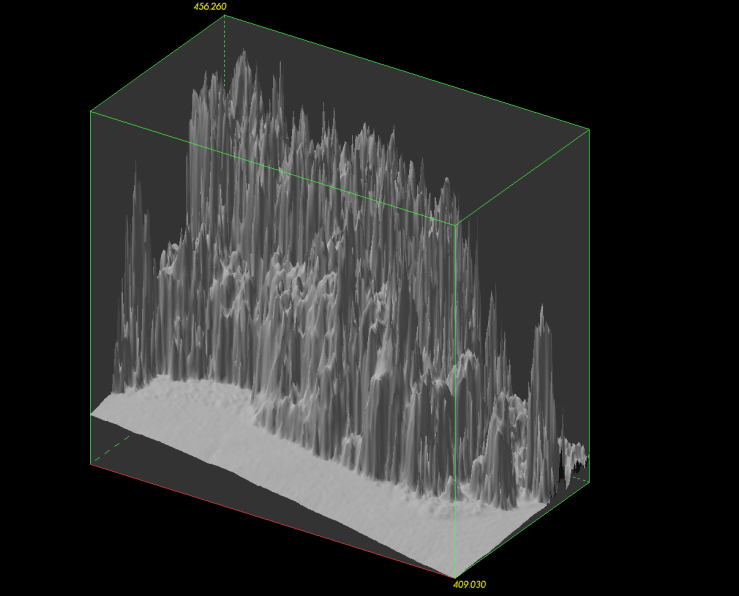 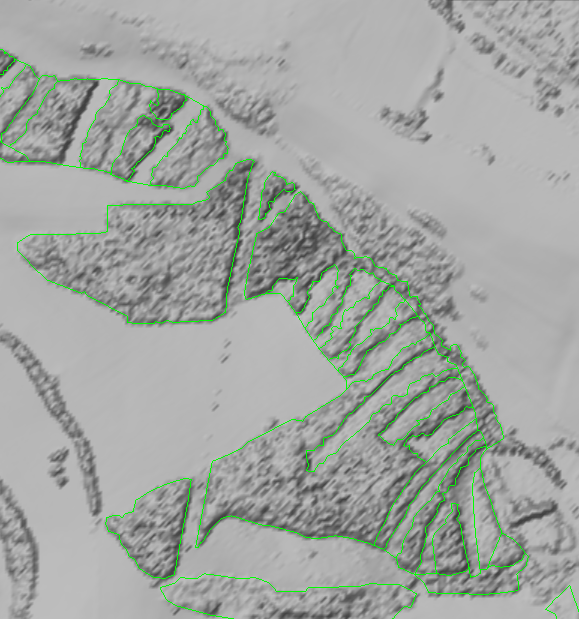 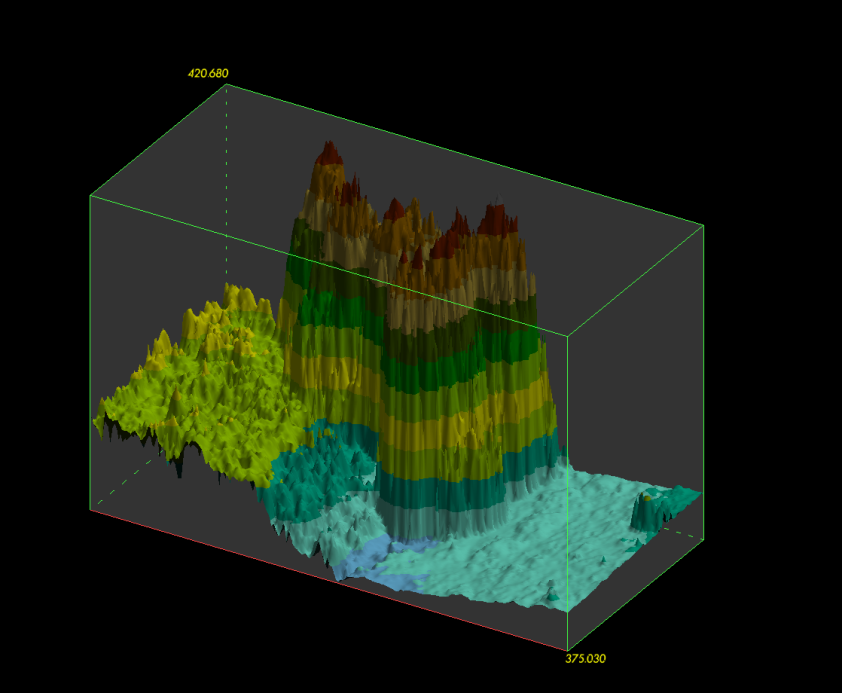 Mapovanie lesných porastov z laserového skenovania automatizovane
-  využitá kombinácia programov INPHO, ArcInfo 10.1,  SAGA LIS Desktop
vyklasifikovanie bodov vegetácie - vegetačná maska

 - aplikácia kritérií pre les  -  maska lesných porastov
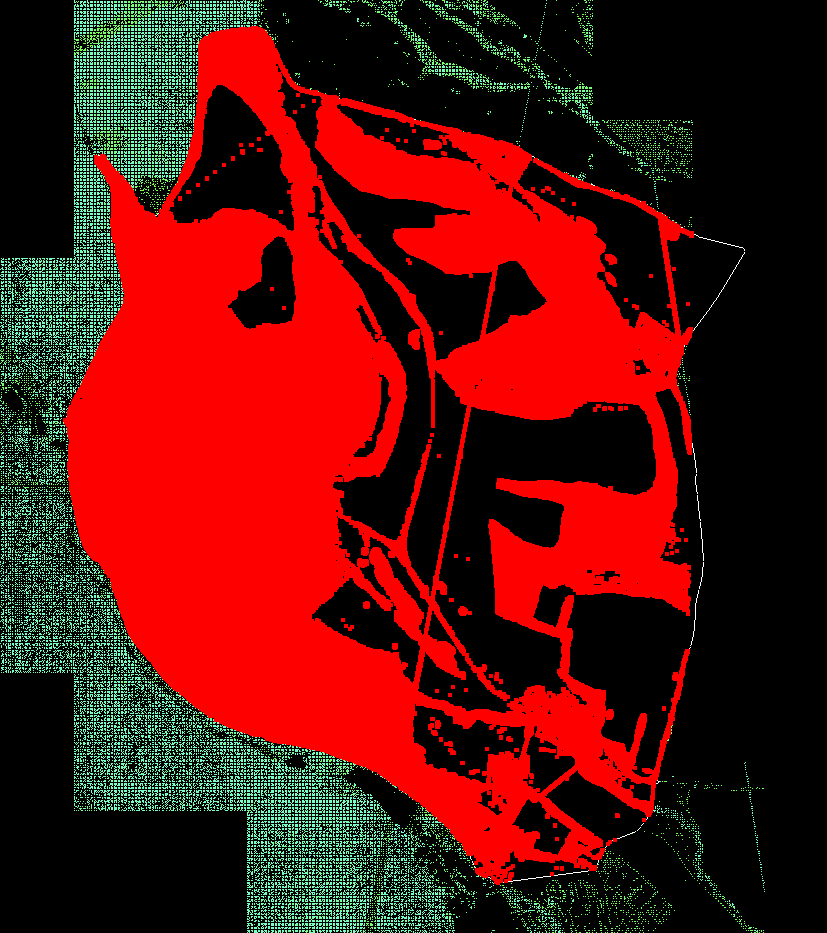 Výška  
        - kritickú hodnotu 2 m

  Minimálna šírka 
        -  kritická hodnota  zodpovedá šírke 20m

  Výmera
       a) plocha nad  0,3 ha
       b) porastové medzery  menšie ako 300 m² 

  Pokrývnosť
       - limitujúca hodnota v našom je prípade 20 %
Výsledky
Vizuálna  interpretácia ciest z leteckého laserového skenovania a leteckých  snímok
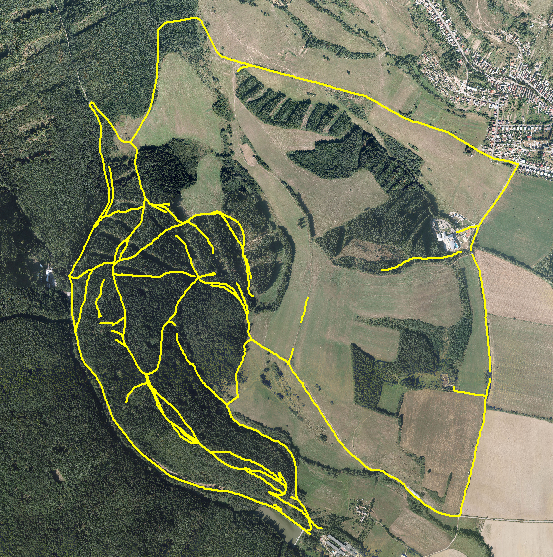 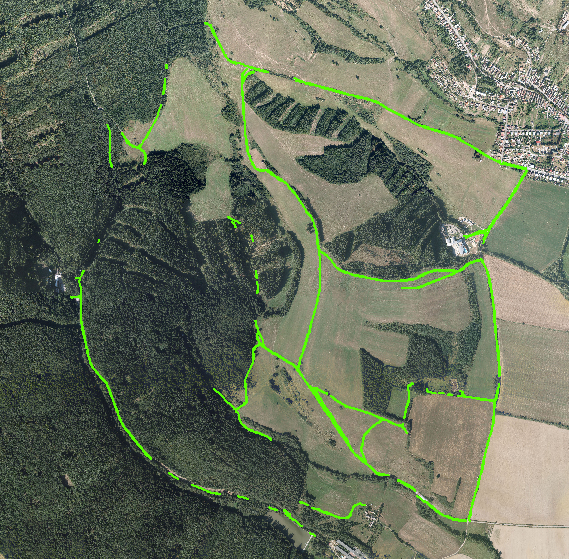 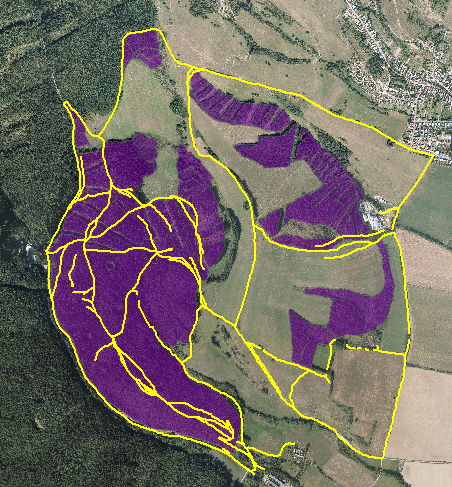 Cestná sieť na podklade ALS
Cestná sieť na podklade LMS
- cestná sieť identifikovaná stereometricky z leteckých  meračských snímok má celkovú dĺžku 14 905 m
celková dĺžka ciest identifikovanýchz laserového skenovania je 24 235m
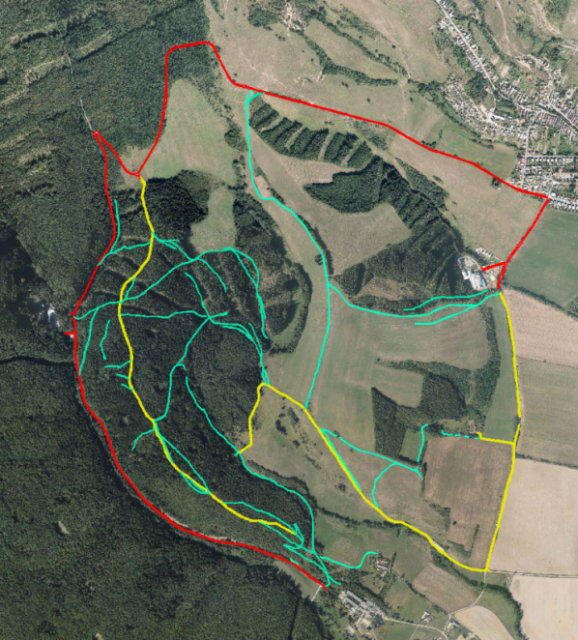 Celková dĺžka ciest 1L  je 7021m (23,7%), 
kategória 2L má dĺžku 5988m (20,2%) 
a 3L 16 626m (56,1%).
Kategorizácia cestnej siete na  záujmovom území
Porovnanie výmer lesných pozemkov registra C-KN, plochy lesných porastov z
vektorizácie a automatizovaného spracovania
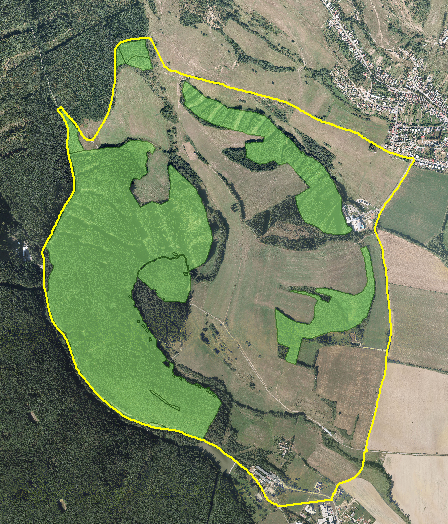 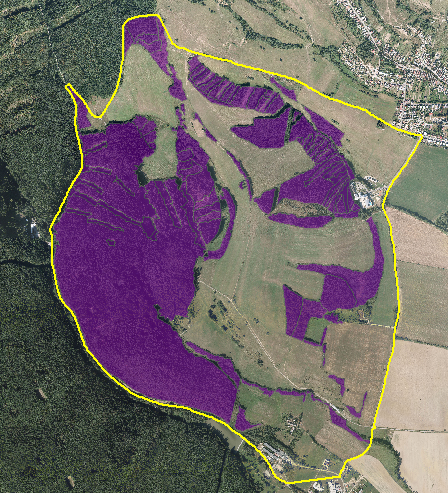 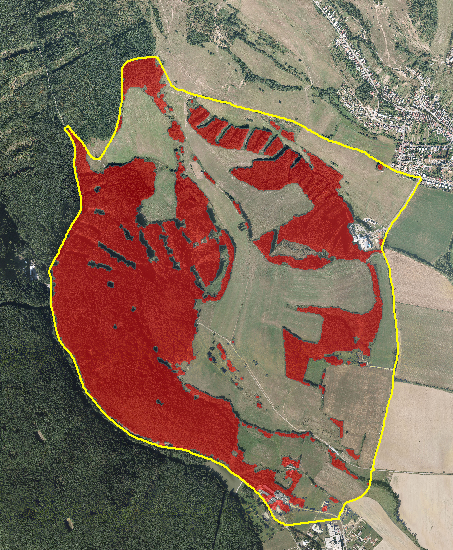 Lesné pozemky podľa 
registra C-KN
Lesné porasty z manuálnej vektorizácie
Hranica lesných porastov z automatizovaného spracovania
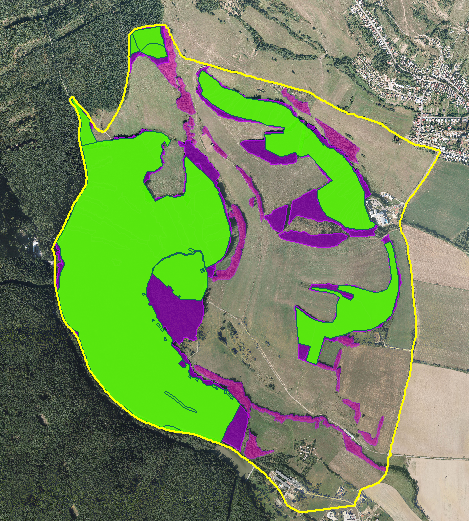 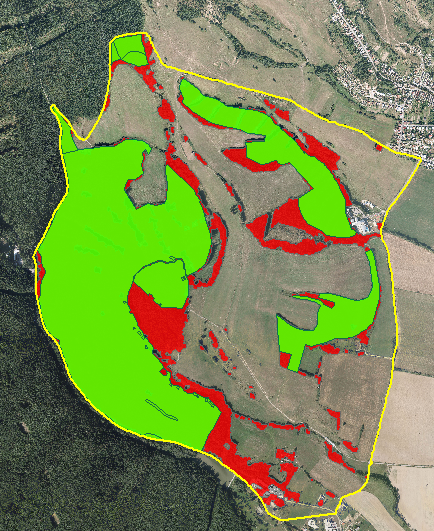 Porovnanie vrstvy lesných porastov                                   Porovnanie  vrstvy lesných porastov získaných vizuálnou interpretáciou a lesných                                     získaných z automatizovaného spracovania
pozemkov z registra C-KN                                                    a lesných pozemkov  registra C-KN
Výhody a nevýhody automatizovaného spracovania
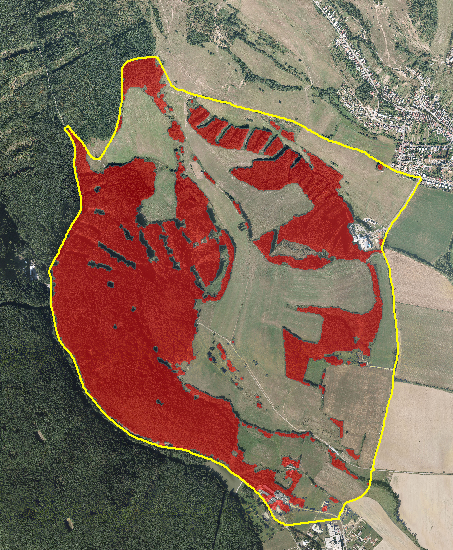 Výhody: 
       - vylúčenie subjektívneho hodnotenia
          porastových okrajov 
       -  rýchlosť spracovania
       -  veľký objem dát
Nevýhody:
       -  vylúčené niektorých plochy, ktoré predstavujú obnovné prvky, na ktorých ešte nie je zmladenie
        - zahrnutie  budov do plochy porastu (priestor medzi budovami a priľahlými porastami menší ako 300m² ) 
        - nejednotnosť vstupných kritérií  vzhľadom na veľký počet definícií lesa
Praktické využitie leteckého laserového skenovania
 v lesníctve
identifikácia cestných sieti, vodných tokov, lesných 	porastov, budov  a ďalších prvkov  lesníckeho mapovania

  aplikácie na  zisťovanie vegetačných charakteristík

  zisťovanie a odstraňovanie nesúladov druhov pozemkov

 identifikácia bielych plôch    

  obnova operátu  katastra nehnuteľnosti , obnova PSL
Ďakujem za pozornosť